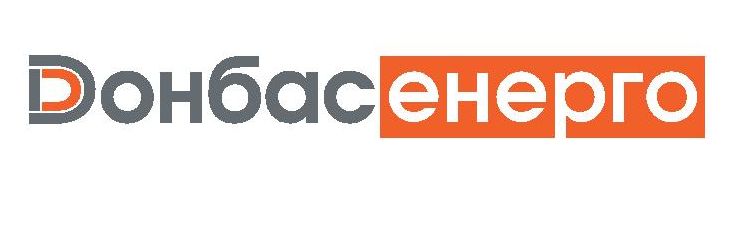 Презентація
Інвестиційної програми розвитку об’єкта концесії СО ПАТ «Донбасенерго» «Слов'янська ТЕС» на 2018-2025 рр.
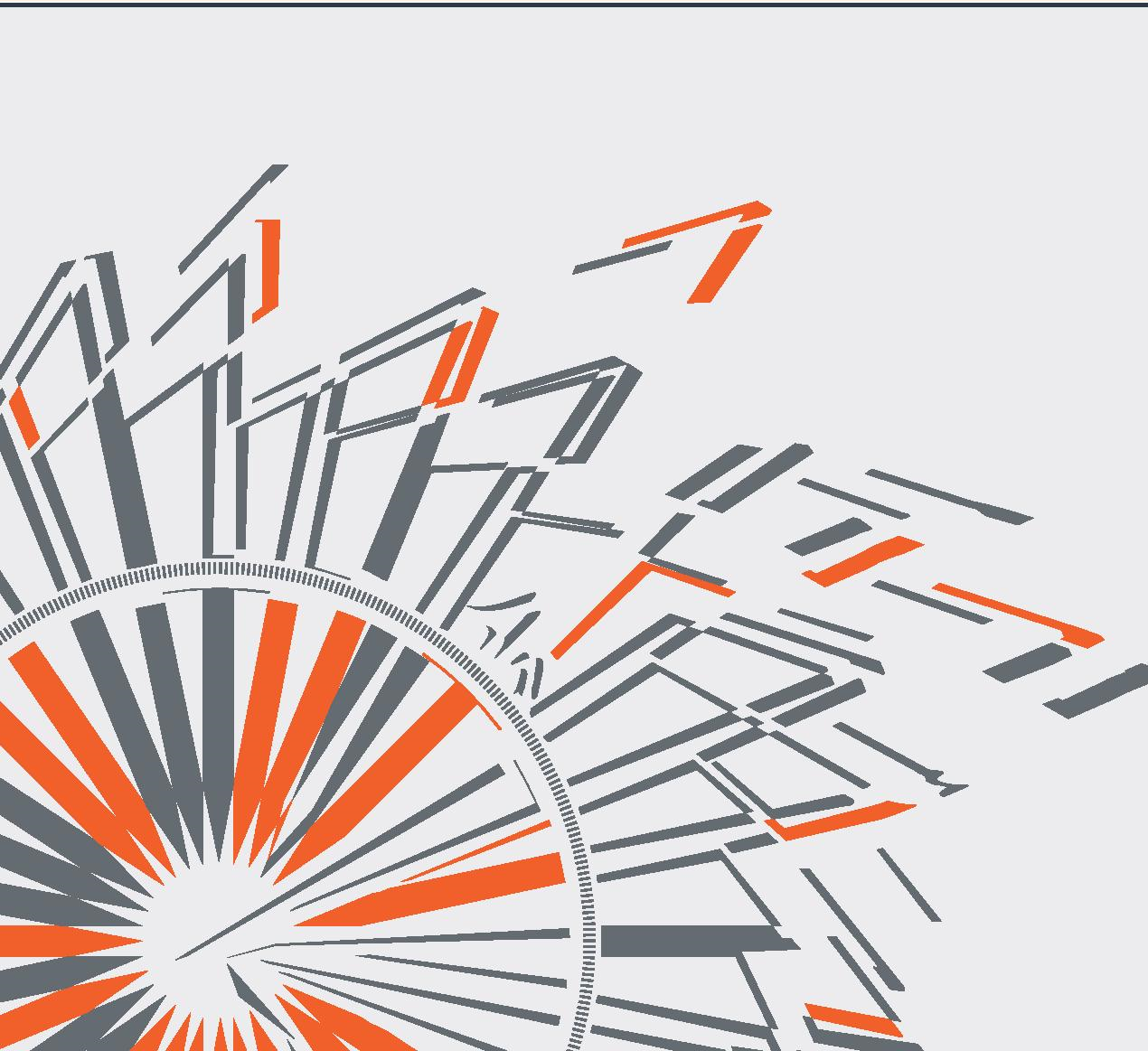 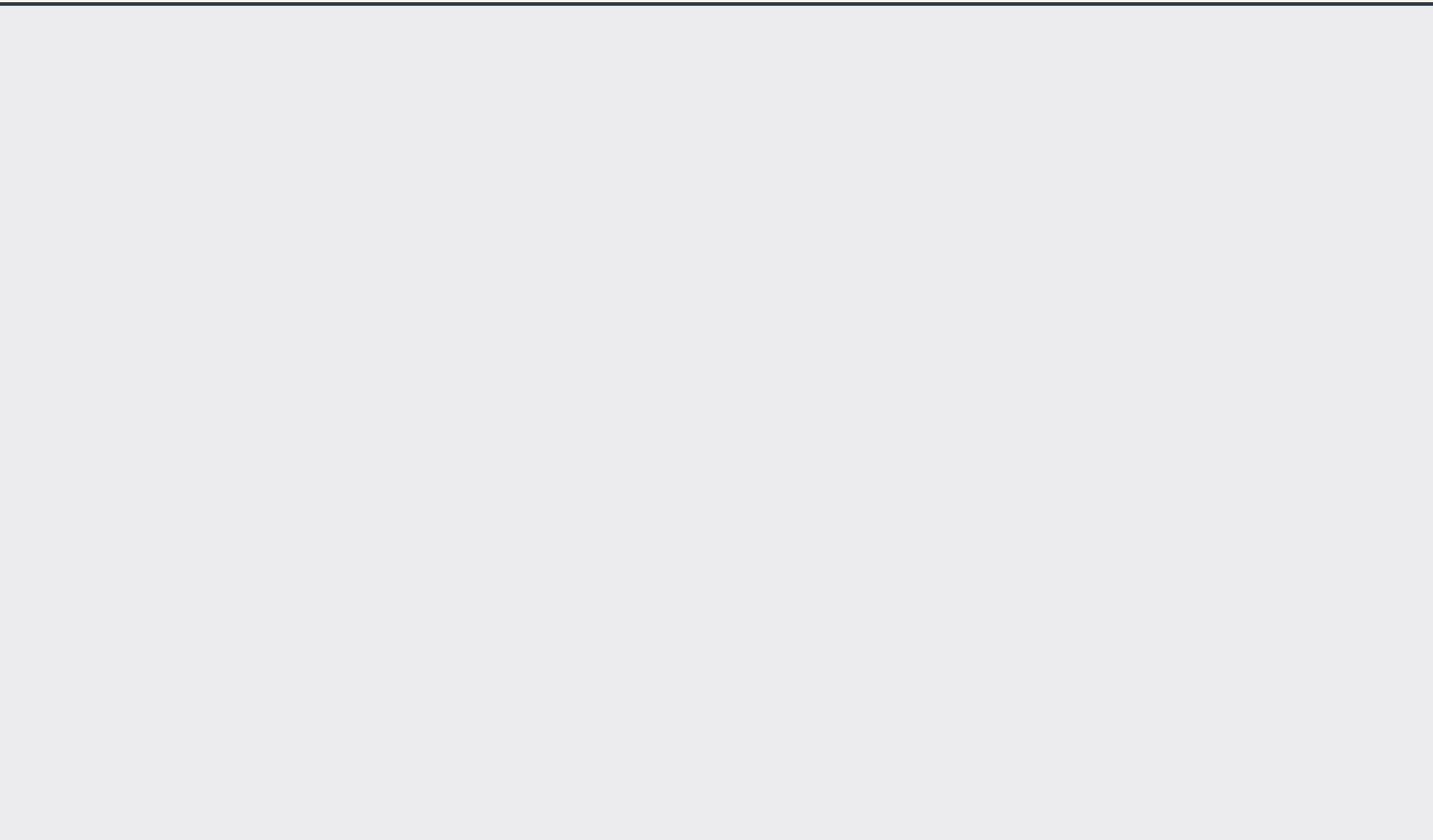 м. Миколаївка - 2020
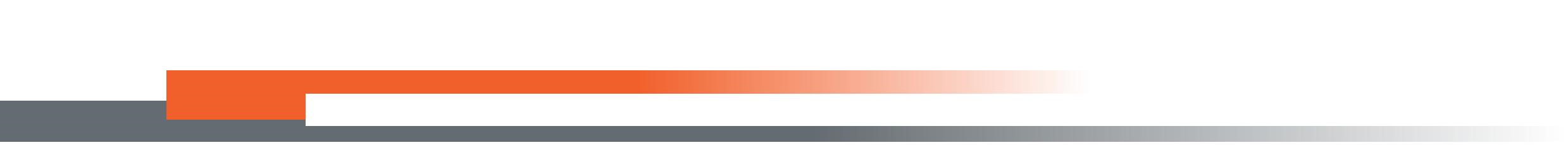 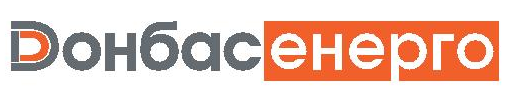 ЗАГАЛЬНА ІНФОМАЦІЯ. ПЕРЕДУМОВИ РЕАЛІЗАЦІЇ ПРОЕКТУ (1)
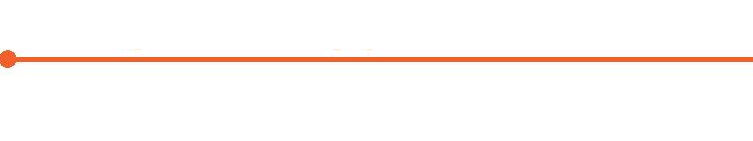 Система теплозабезпечення м. Миколаївка знаходиться у комунальної власності з 2006р.
Протягом цього періоду стан мережевого господарства постійно погіршувався, оскільки на теплових комунікаціях міста протягом 2009-2019 років проводились виключно аварійно-відновлювальні роботи, що обумовлено критичним фінансовим станом комунального підприємства-балансоутримувача теплових мереж (КП «Сервіскомуненерго).

Як результат, на сьогодні існує проблема низької ефективності теплопостачання міста в цілому, яка виражається в накопиченні технічних, організаційних, правових проблем та має наслідком зниження якості житлово-комунальних послуг, погіршення економічних показників діяльності, виникнення соціальних ризиків. 

Усвідомлюючи необхідність вирішення накопичених проблем та враховуючи недостатність коштів в місцевих бюджетах і у комунальних підприємств та наявність законодавства щодо організаційно-правових засад використання комунального майна, яке спрямоване на розширення можливих джерел фінансування заходів енергоефективності, в тому числі – передача комунального майна в концесію, тощо, Миколаївською міською радою у 2017р. прийнято рішення про погодження пропозиції виконавчого комітету щодо передачі в оренду чи концесію об’єктів теплопостачання міста.
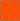 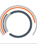 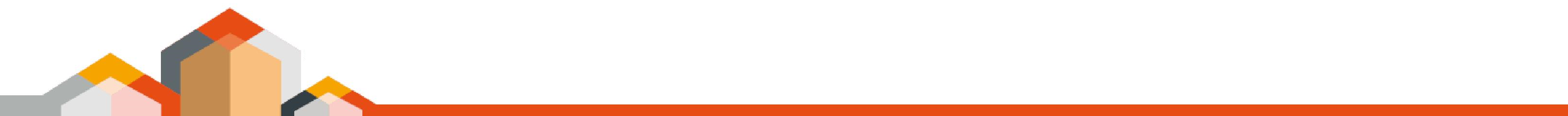 2
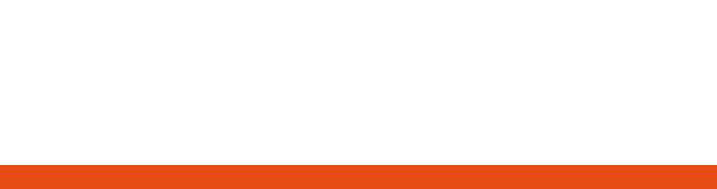 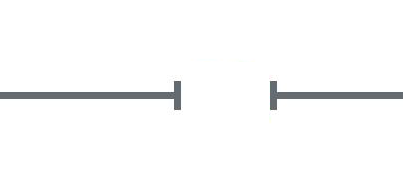 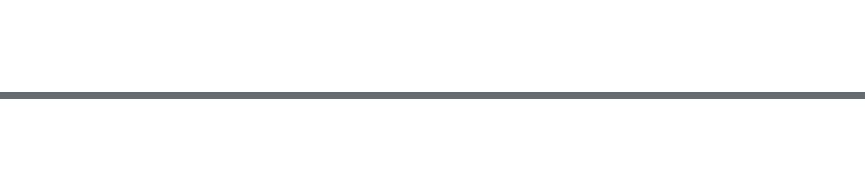 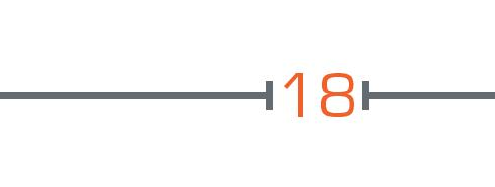 1
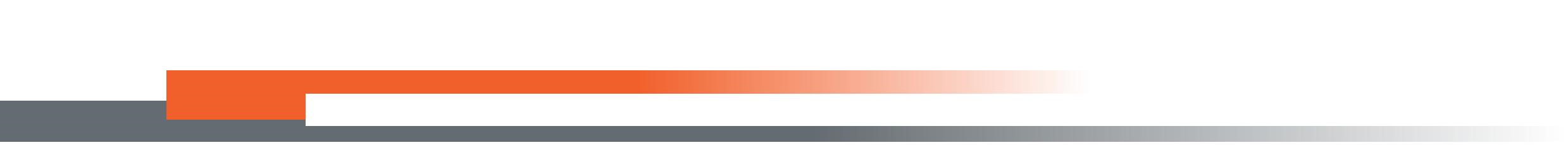 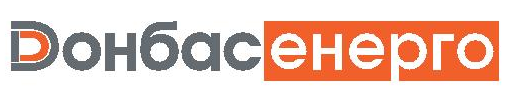 ЗАГАЛЬНА ІНФОМАЦІЯ. ПЕРЕДУМОВИ РЕАЛІЗАЦІЇ ПРОЕКТУ (2)
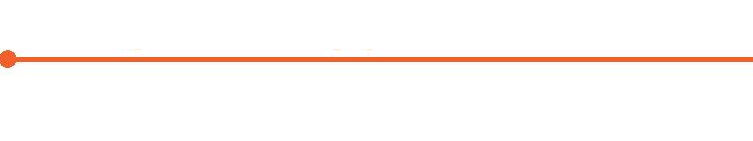 У 2018році проведено відкритий конкурс з передачі в концесію цілісного майнового комплексу транспортування теплової енергії, що перебуває на балансі комунального підприємства Миколаївської міської ради «Сервіскомуненерго». Умови конкурсу погоджено Міністерством регіонального розвитку, будівництва та житлово-комунального господарства.

Рішенням Миколаївської міської ради від 24.04.2018 року № 08-ХХ-8 ПАТ «Донбасенерго» визнано переможцем відповідного відкритого конкурсу.

10 жовтня 2018 року між ПАТ «Донбасенерго» і Миколаївською міською радою укладений та нотаріально завірений концесійний договір на право управління і істотне поліпшення об’єкту концесії.

28 листопада 2019 року Антимонопольний комітет України надав ПАТ «Донбасенерго» дозвіл на одержання в концесію активів у вигляді єдиного комплексу, що знаходяться на балансі КП «Сервіскомуненерго».
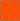 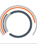 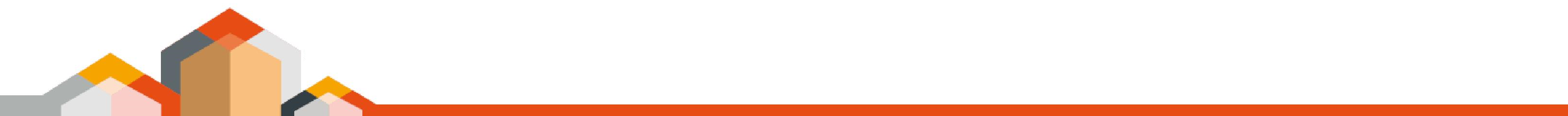 3
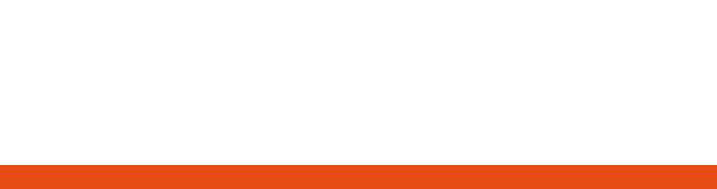 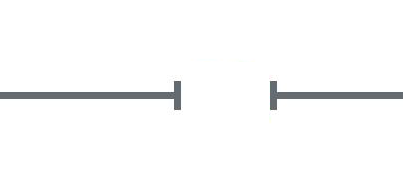 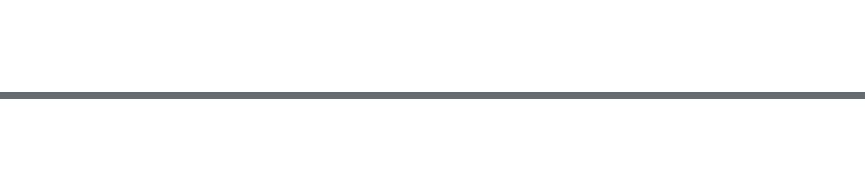 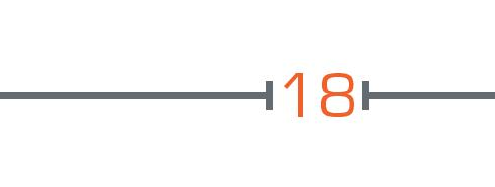 1
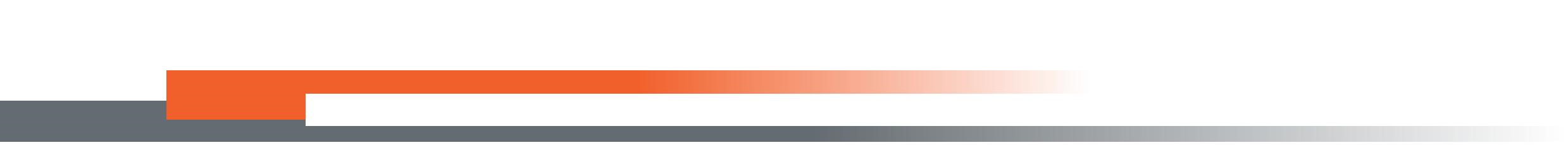 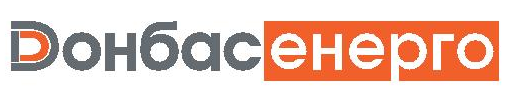 НИНІШНЯ СИТУАЦІЯ (1)
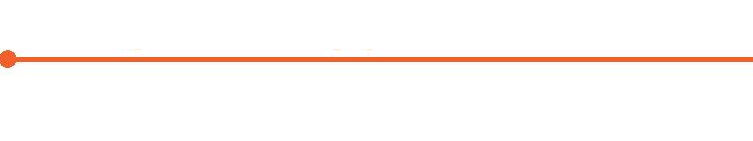 На сьогодні теплові мережі є найменш надійними частинами систем теплопостачання через зношеність теплових мереж, яка складає в середньому 40%.

Термін експлуатації більшості трубопроводів тепломережі м. Миколаївка становить понад 30 років, тобто перевищує нормативний.

Відповідно до результатів енергетичного аудиту, який проводився спеціалізованою організацією ТОВ «Техенерго»  у 2013 році, система теплозабезпечення міста потребує негайної  реконструкції, спрямованої на принципове покращення експлуатаційних та енергетичних параметрів системи теплозабезпечення та підвищення її надійності.
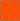 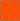 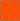 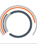 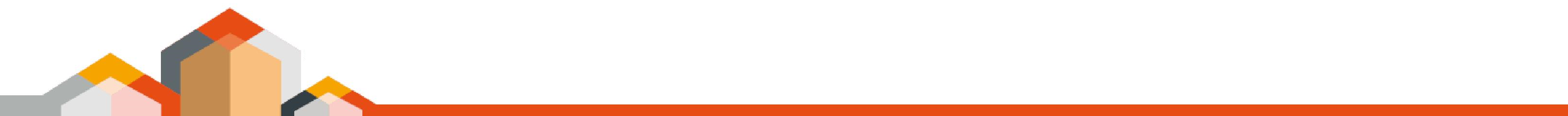 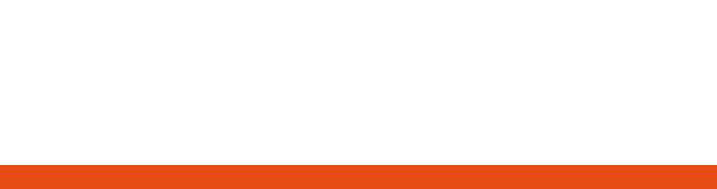 4
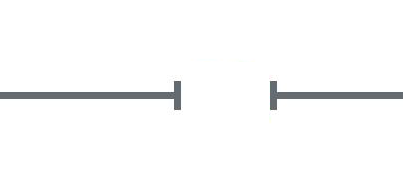 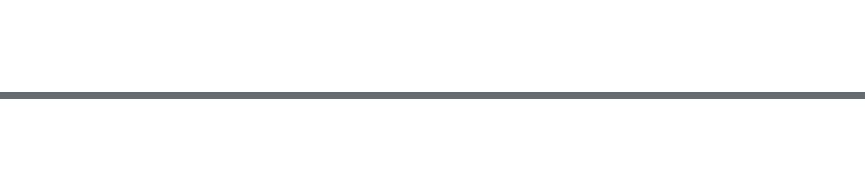 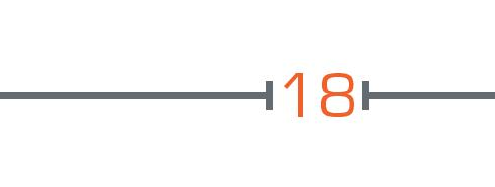 1
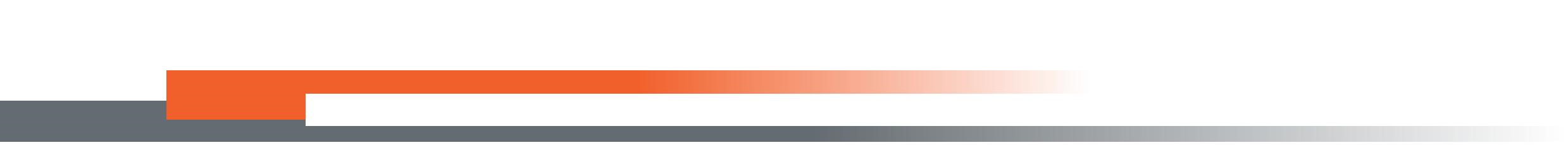 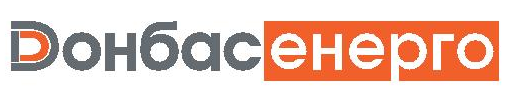 НИНІШНЯ СИТУАЦІЯ (2)
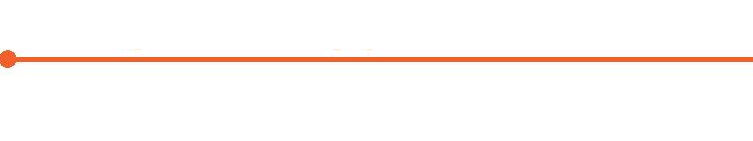 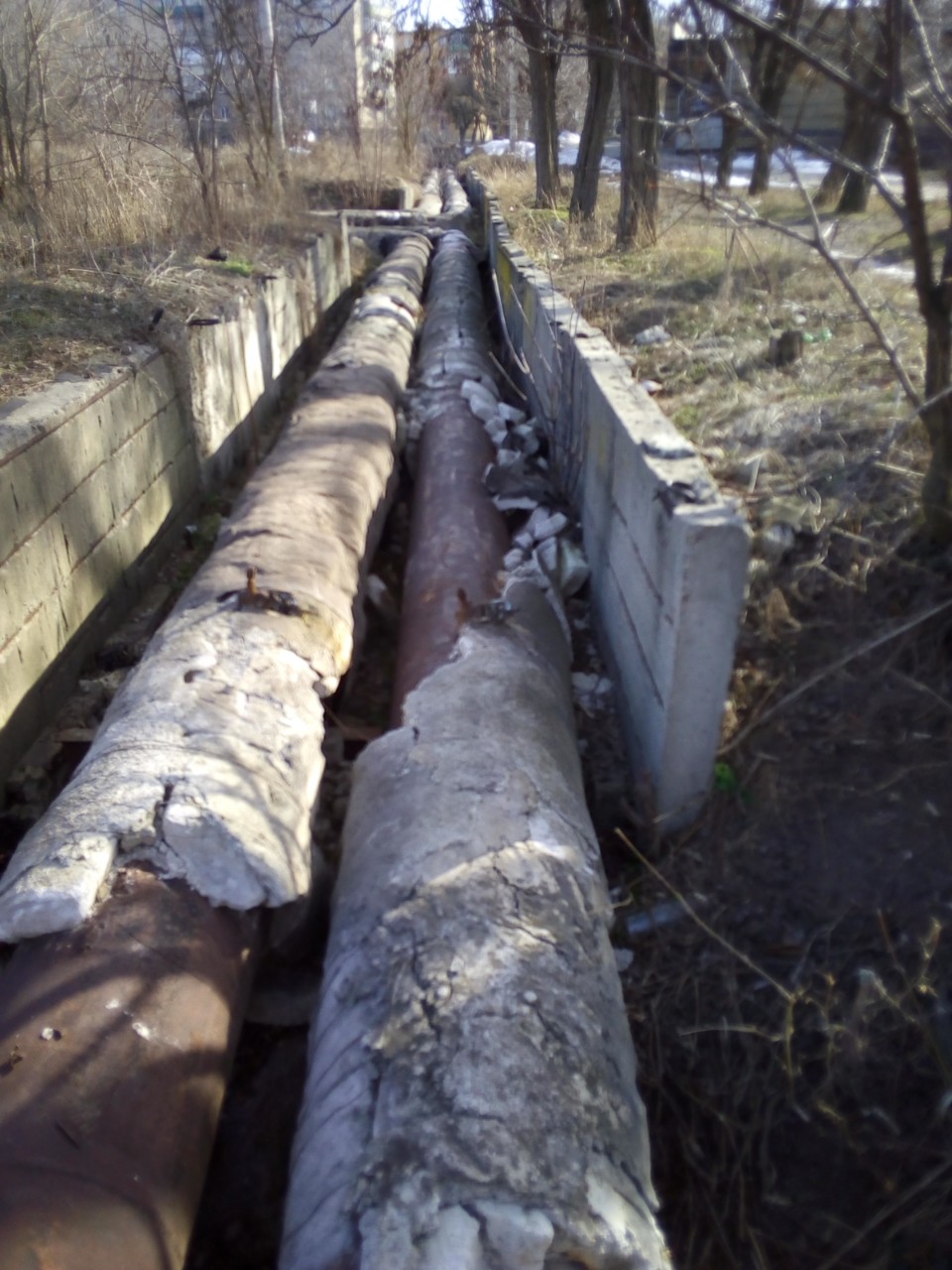 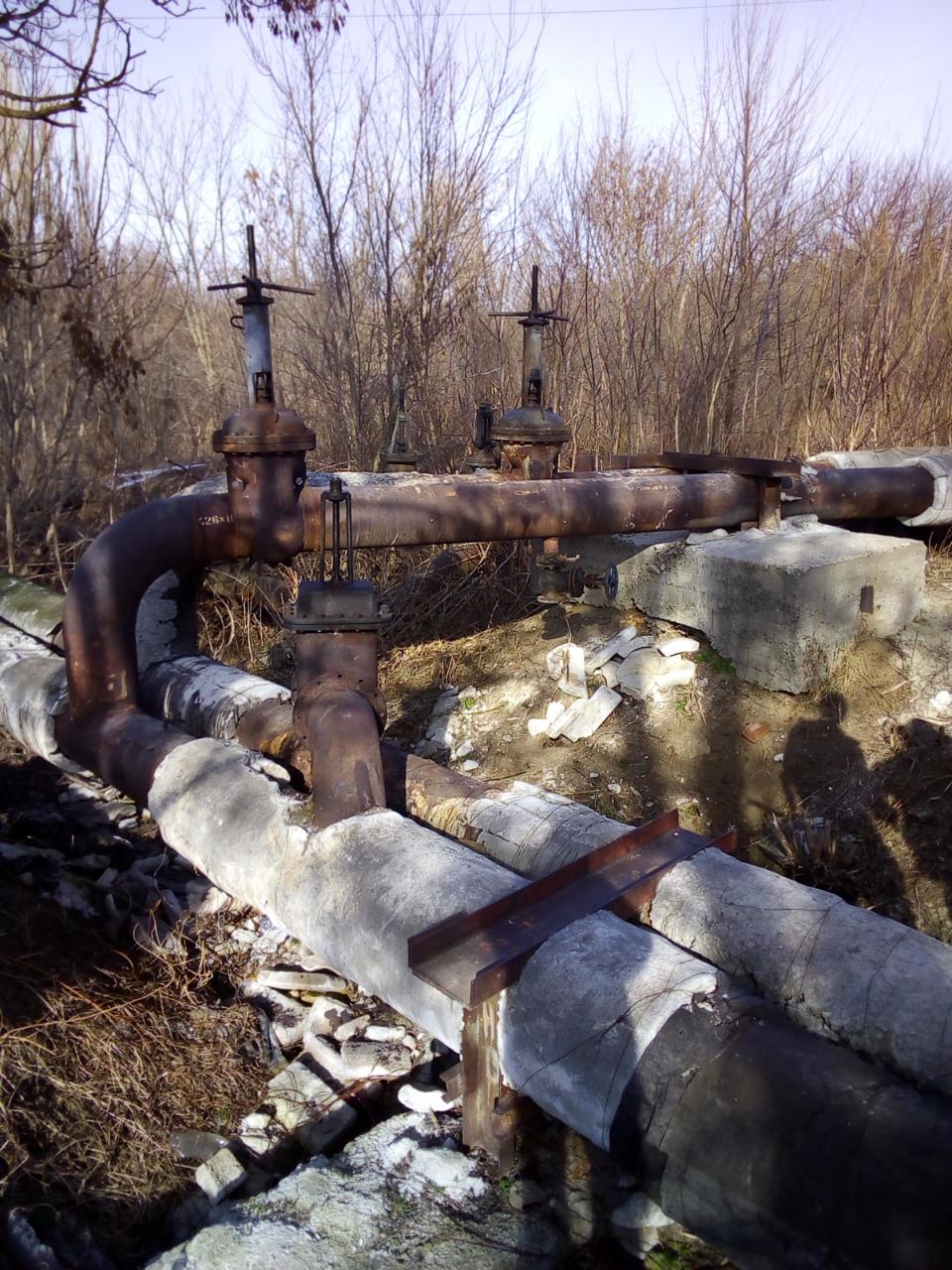 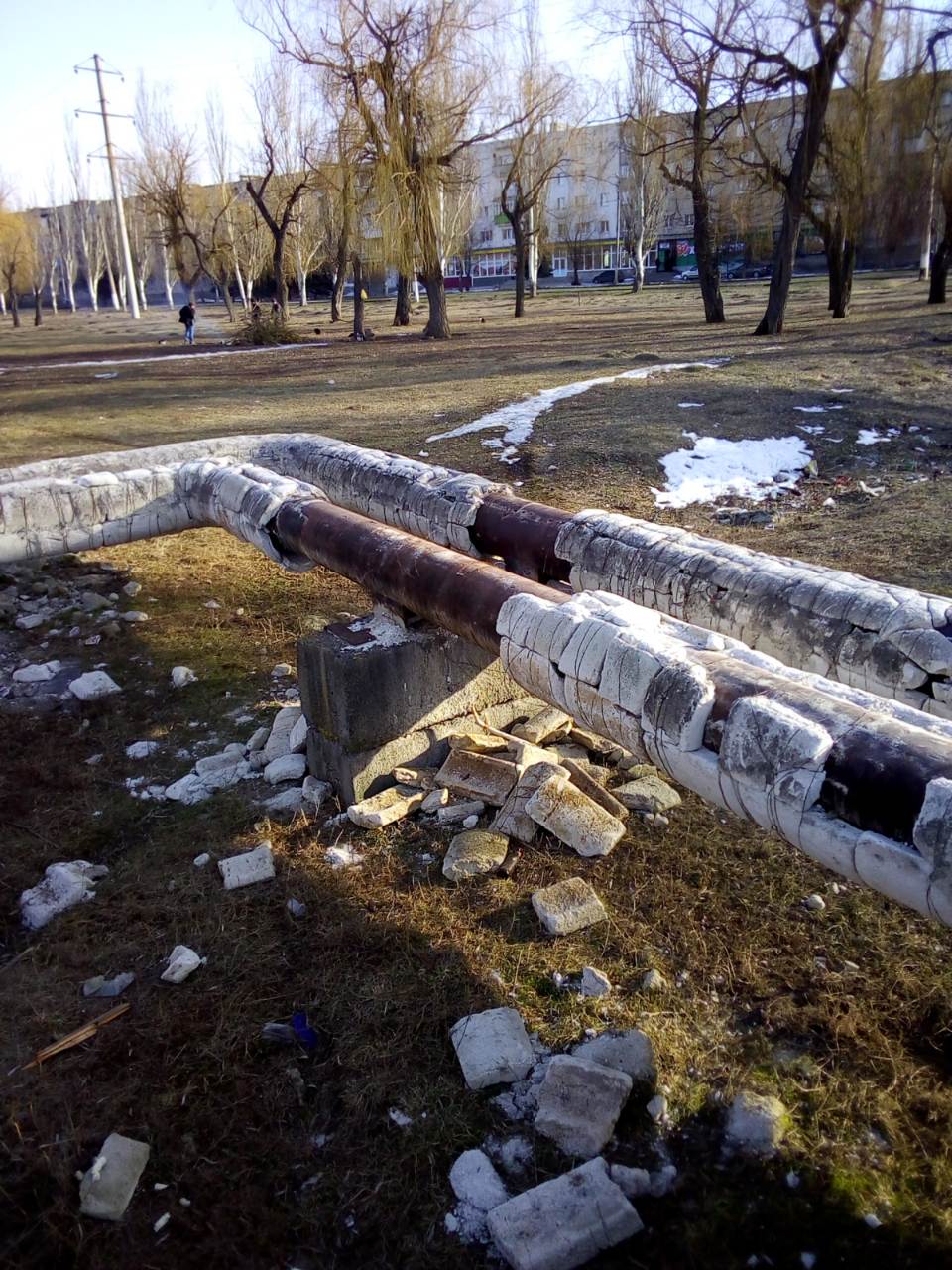 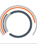 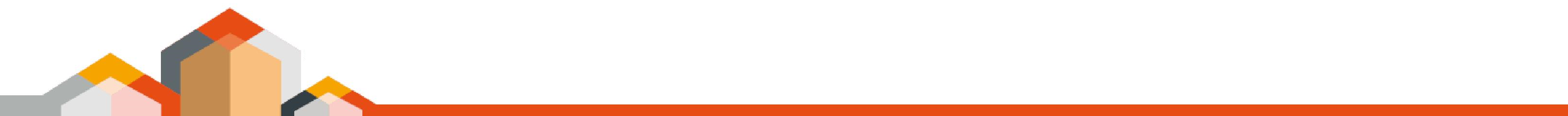 5
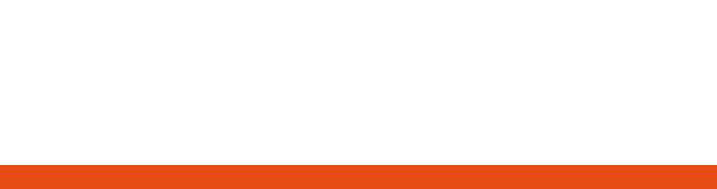 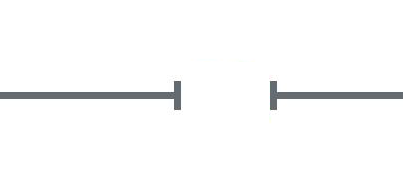 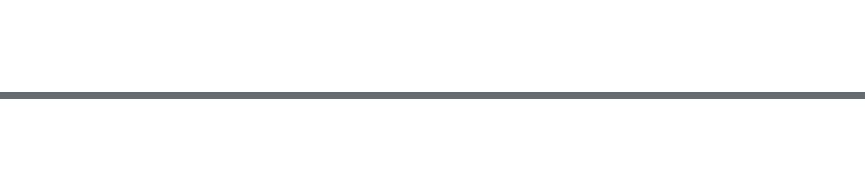 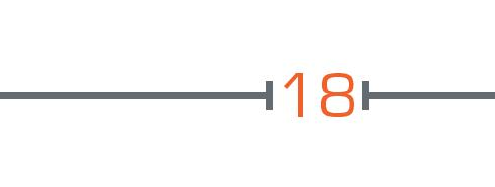 1
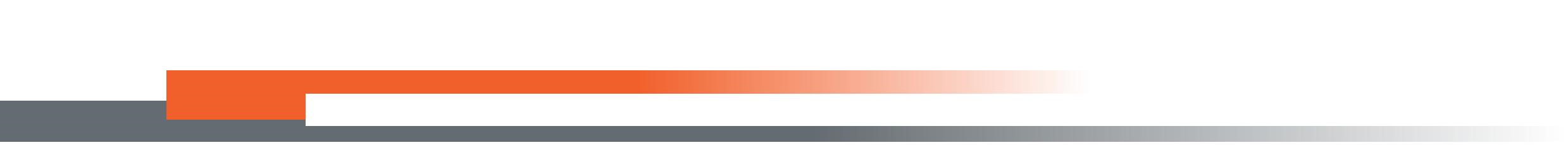 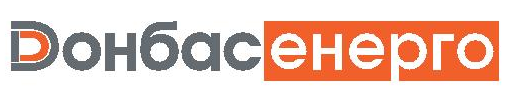 ОСНОВНІ ТЕХНІКО-ЕКОНОМІЧНІ ПОКАЗНИКИ СИСТЕМИ ТЕПЛОПОСТАЧАННЯ
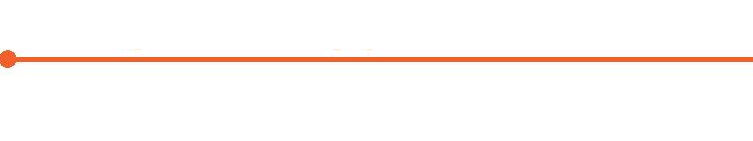 Всього збиток від наднормативних втрат за 2013-2019 склав – 81 567 тис грн.
Наднормативні втрати обумовлені незадовільним станом т/мережі. За інформацією КП СКЕ т/мережі планово не ремонтували з 2009 року, проводилися тільки аварійні ремонти. Крім того, не виконувався комплекс робіт з налагодження мережі.
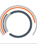 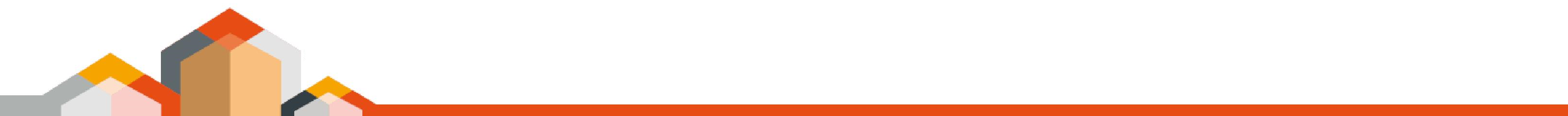 6
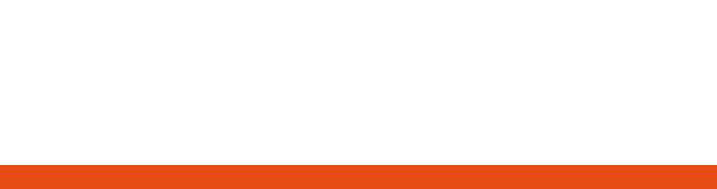 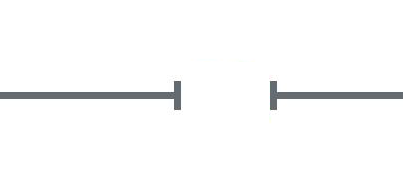 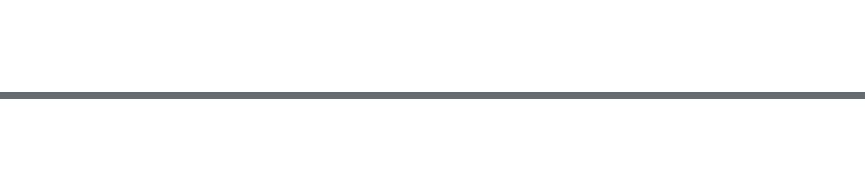 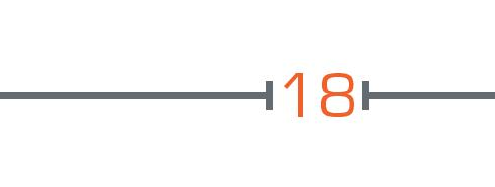 1
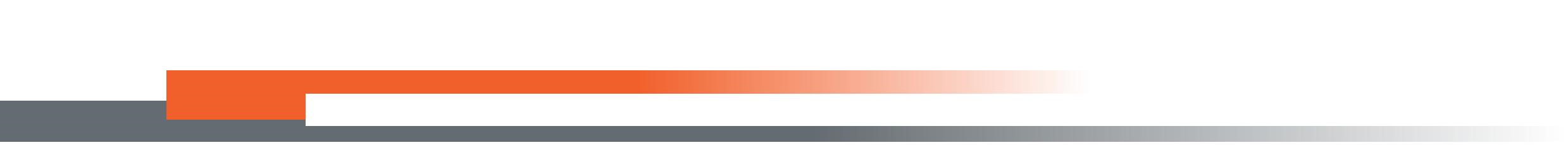 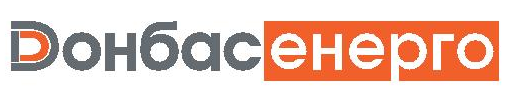 ПРОБЛЕМИ, ЩО ВИРІШУЮТЬСЯ В РЕЗУЛЬТАТІ ВИКОНАННЯ ІНВЕСТИЦІЙНОЇ ПРОГРАМИ
МЕТА ІНВЕСТИЦІЙНОЇ ПРОГРАМИ
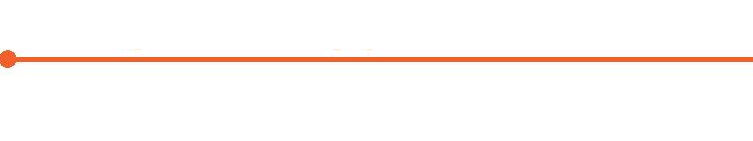 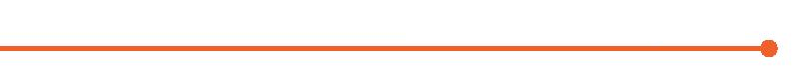 Низька надійність теплових мереж у зв'язку зі зношеністю основних фондів, що викликає ризики втрати теплопостачання міста через зупинки тепломережі в осінньо-зимовий період
Головною метою Програми є підвищення ефективності та надійності функціонування системи теплозабезпечення міста
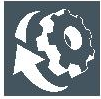 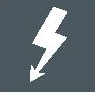 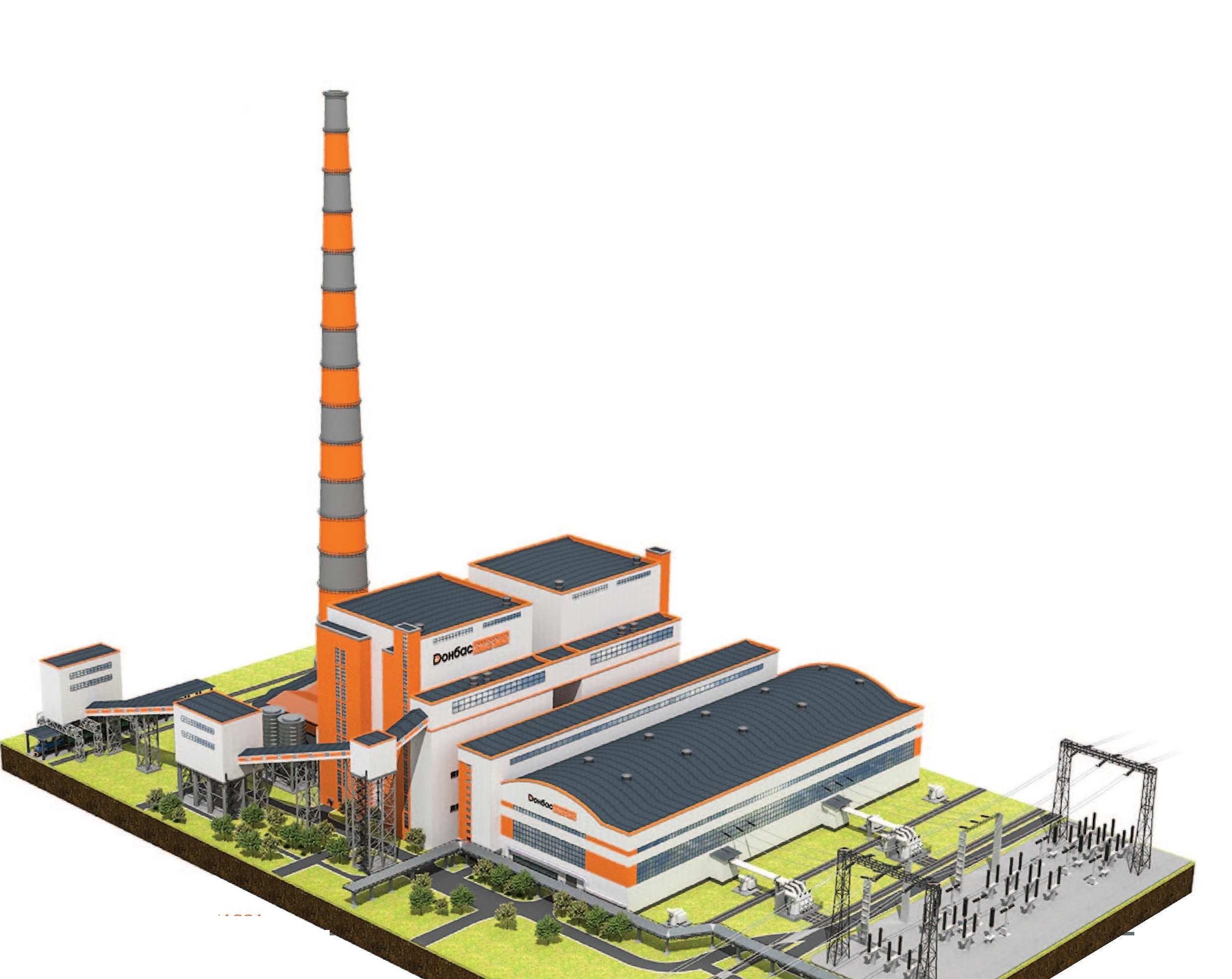 Низька якість надання житлово-комунальних послуг
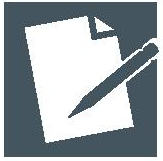 Нераціональні втрати теплової енергії при її транспортуванні, які досягають 50%
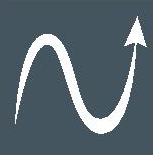 Прогресуюче зниження економічної ефективності системи теплопостачання
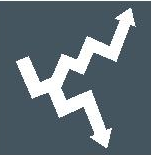 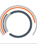 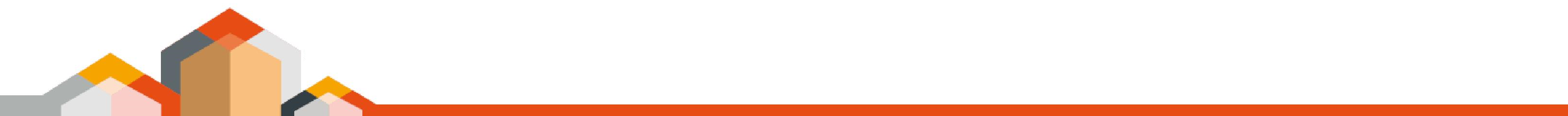 7
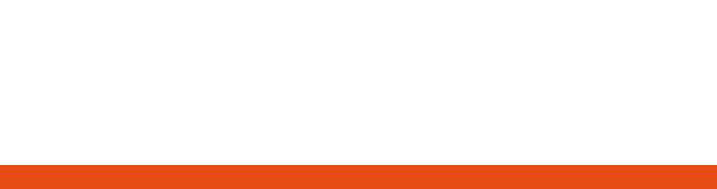 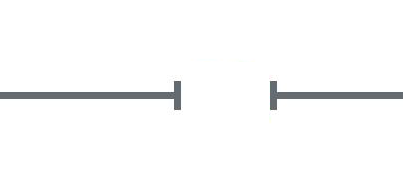 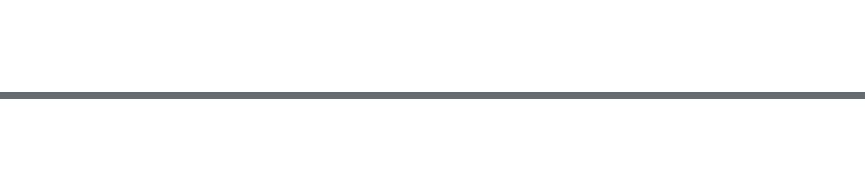 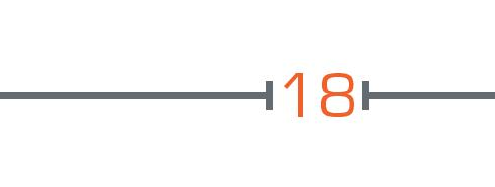 1
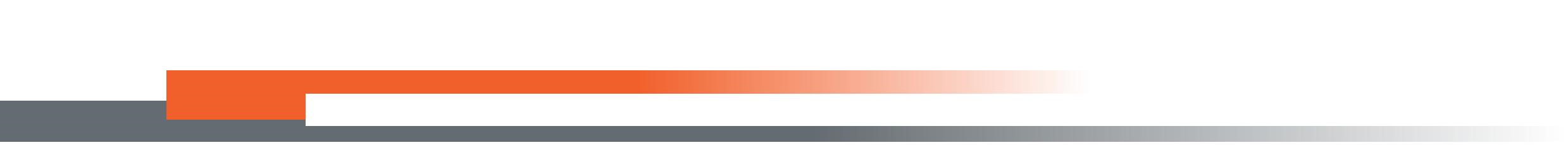 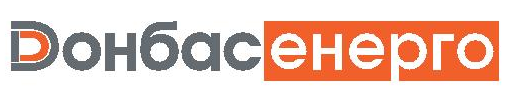 ОБГРУНТУВАННЯ ЗАХОДІВ ІНВЕСТИЦІЙНОЇ ПРОГРАМИ (1)
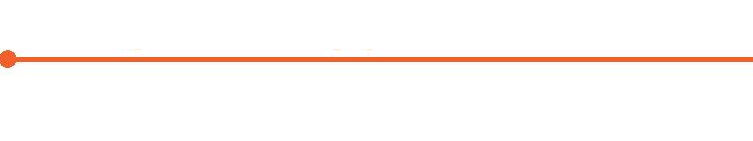 Інвестиційну програму розроблено на підставі «Схеми перспективного розвитку системи теплопостачання міста Миколаївка», Програми підвищення  ефективності теплопостачання м. Миколаївка,  затверджених  рішенням сесії Миколаївської міської ради від 25.07.2017року № 26-ІХ – 8 року та Плану технічного розвитку об’єкта концесії. 
 
До Інвестиційної програми входять заходи по зменшенню обсягу втрат енергоресурсів та впровадженню сучасних енергозберігаючих технологій, а саме:
 	заміна зношених ділянок трубопроводів з використанням попередньоізольованих 	трубопроводів;
	відновлення пошкодженої i втраченої теплової ізоляції в недоходному обсязі на окремих 	ділянках трубопроводів
	оснащення житлового фонду, який підключений до системи централізованого 	теплопостачання, засобами обліку тепла;
 	налагодження системи централізованого теплопостачання.

Послідовність виконання заходів визначена відповідно до їх пріоритетності з точки зору підвищення надійності і зниження втрат теплової енергії при її транспортуванні.
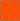 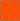 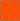 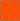 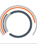 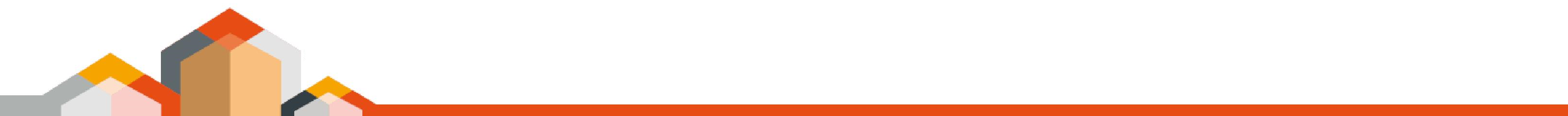 8
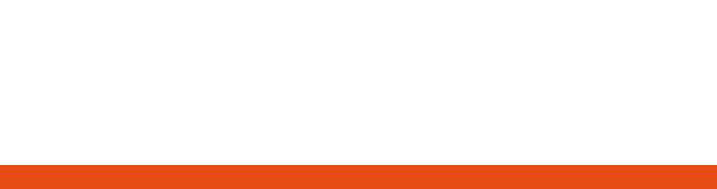 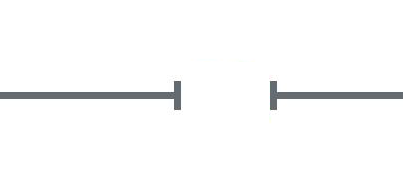 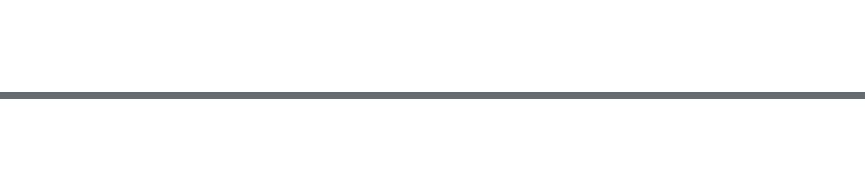 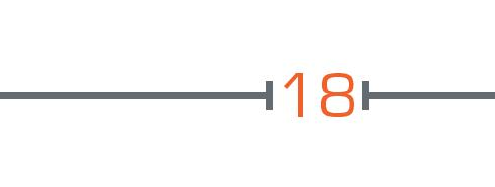 1
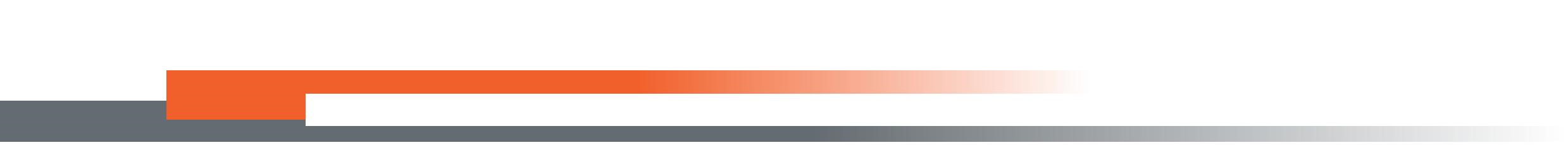 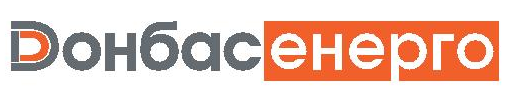 ОБГРУНТУВАННЯ ЗАХОДІВ ІНВЕСТИЦІЙНОЇ ПРОГРАМИ (2)
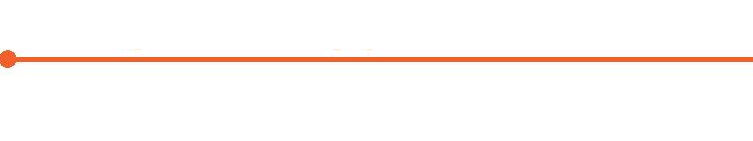 Визначення черговості реконструкції трубопроводів засноване на аналізі даних щодо корозійного зносу трубопроводів і фізичного стану теплової ізоляції, визначених за результатами дефектації

Враховуючи великий обсяг запланованих робіт та виходячи з технічних особливостей роботи тепломережі (неможливості відключення тепломережі для виконання робіт в опалювальний період) програма реконструкції та модернізації теплових мереж розрахована на кілька років, протягом яких надійність і ефективність системи теплопостачання повинна постійно підвищуватися.

У 2018 році на підставі угоди сторін № 241 від 20.09.2018р. між Миколаївською міською радою, ПАТ «Донбасенерго» та КП «Сервіскомуненерго» виконано роботи з капітального ремонту аварійних дільниць теплових мереж кварталів №8 та №9 з поліпшенням експлуатаційних показників. Була проведена заміна аварійних ділянок трубопроводів на трубопроводи з пінополіуретановою ізоляцією типу «труба в трубі» загальною довжиною 3334 м.
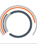 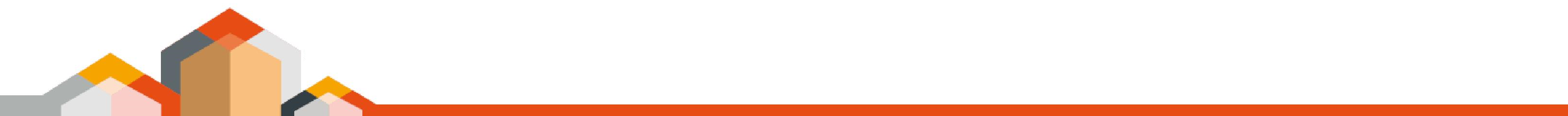 9
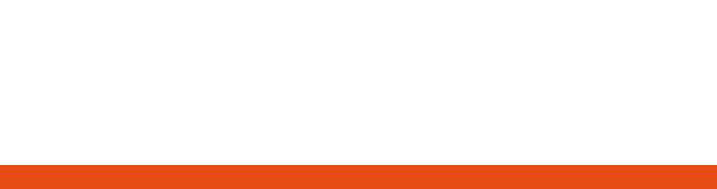 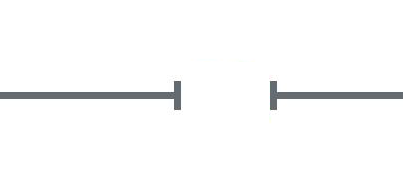 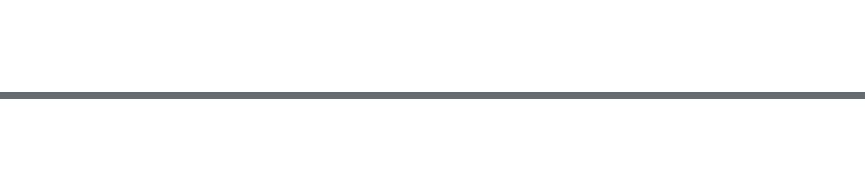 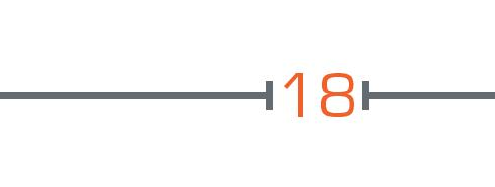 1
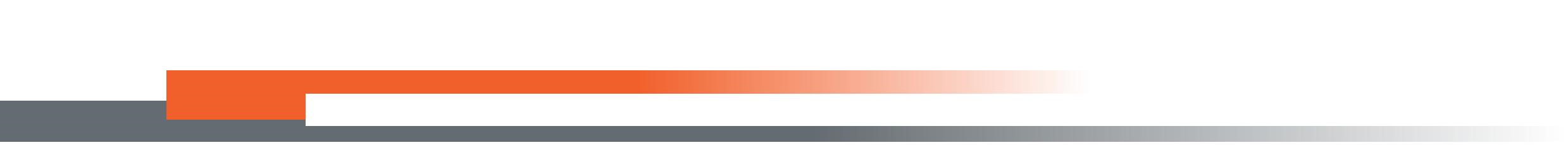 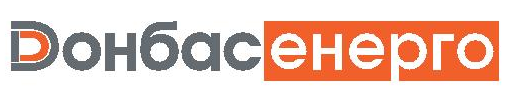 ОБГРУНТУВАННЯ ЗАХОДІВ ІНВЕСТИЦІЙНОЇ ПРОГРАМИ (3)
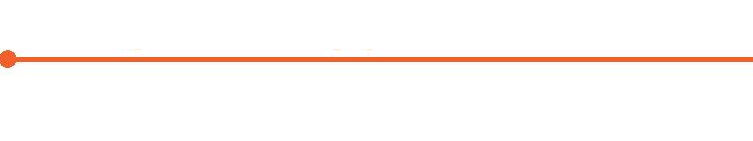 Подальші обсяги робіт з реконструкції комплексу транспортування теплової енергії планується виконати в чотири черги будівництва:
- I черга будівництва –  роботи виконуються у 2020-2022 роках;
- II черга будівництва -  роботи виконуються у 2023 році;
- III черга будівництва - роботи виконуються у 2024 році;
- IV черга будівництва - роботи виконуються у 2025 році.

За результатами розрахунків загальний обсяг інвестицій складає 78 349 тис. грн у поточних цінах, у тому числі:
5 907 тис. грн. – капітальний ремонт аварійних дільниць теплових мереж кварталів №8 та №9 з поліпшенням експлуатаційних показників (роботи виконані у 2018 р. відповідно до угоди сторін № 241 від 20.09.2018 р. між Миколаївською міською радою, ПАТ «Донбасенерго» та КП «Сервіскомуненерго»;

72 442 тис. грн. – необхідні інвестиційні вкладення відповідно до техніко-економічного обґрунтування «Реконструкція цілісного майнового комплексу транспортування теплової енергії споживачам м. Миколаївка Слов’янського району Донецької області» на 2020-2025 рр.
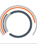 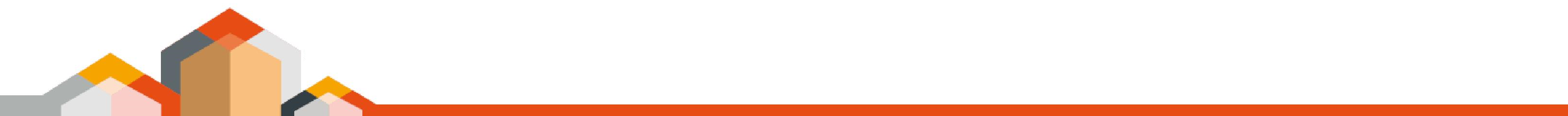 10
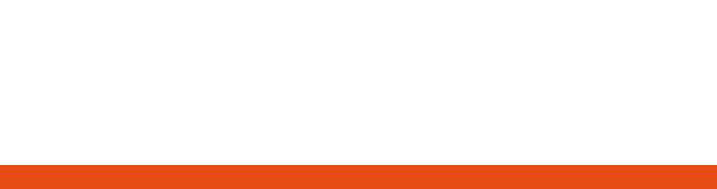 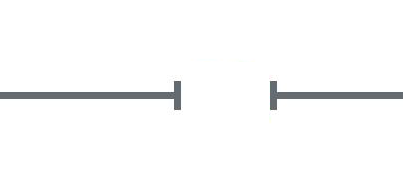 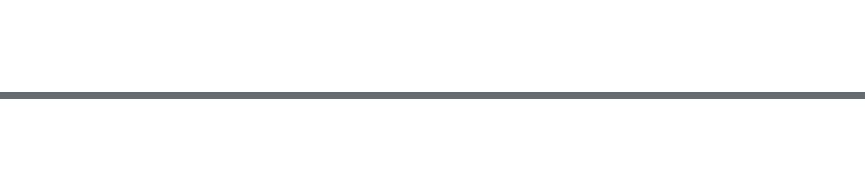 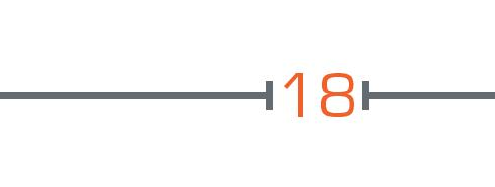 1
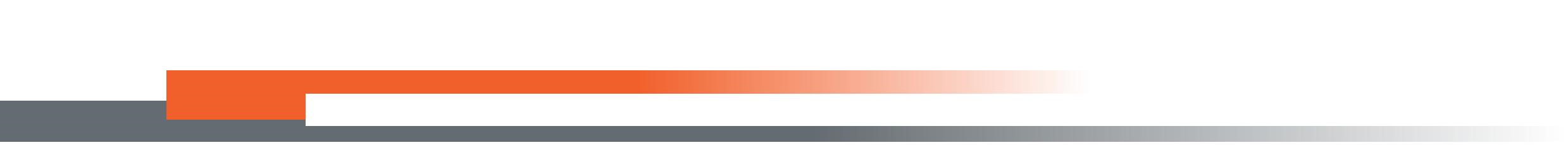 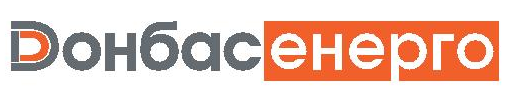 ОБСЯГИ РЕКОНСТРУКЦІЇ З РОЗБИВКОЮ ПО РОКАХ (1)
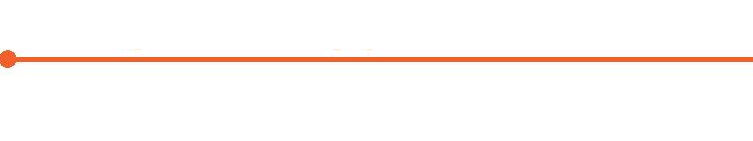 11
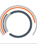 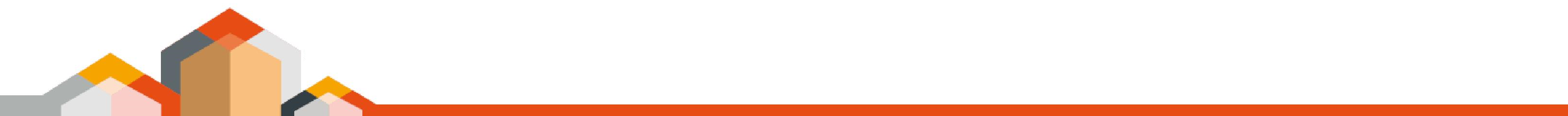 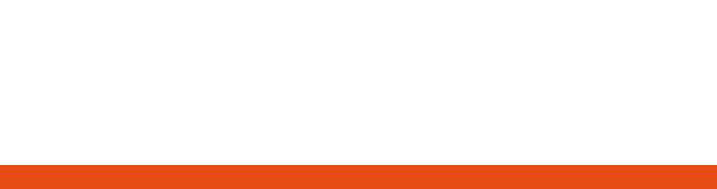 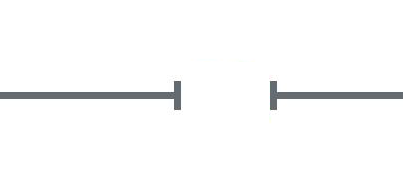 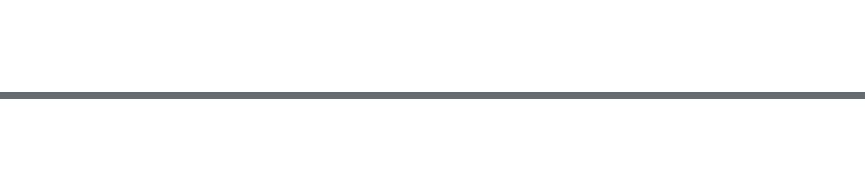 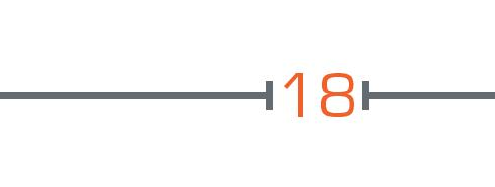 1
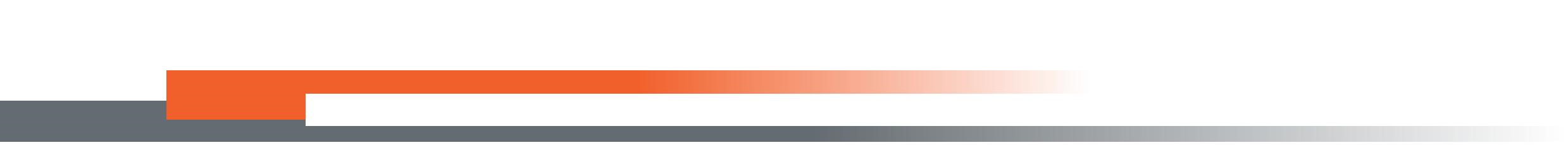 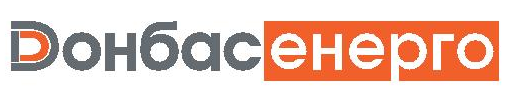 ОБСЯГИ РЕКОНСТРУКЦІЇ З РОЗБИВКОЮ ПО РОКАХ (2)
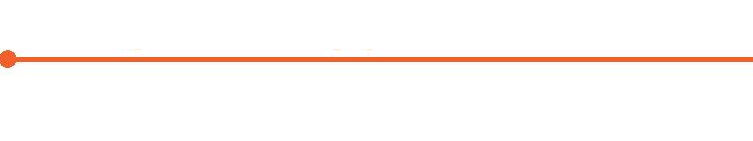 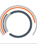 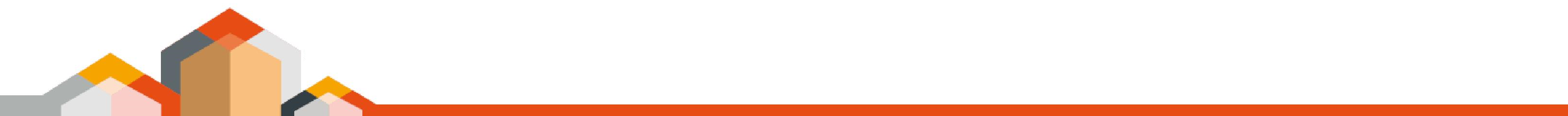 12
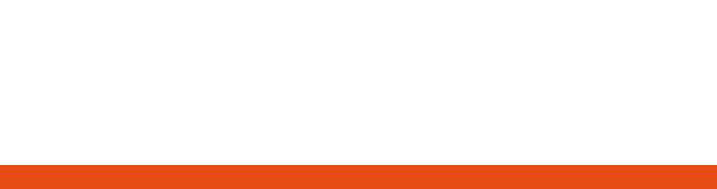 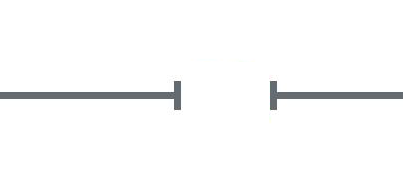 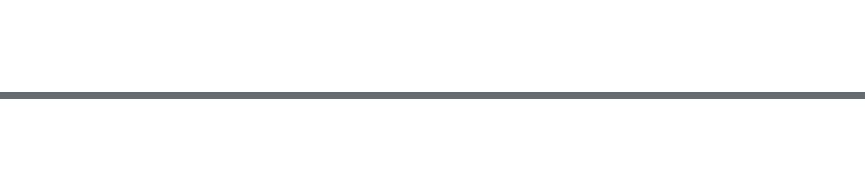 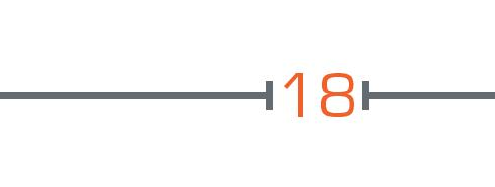 1
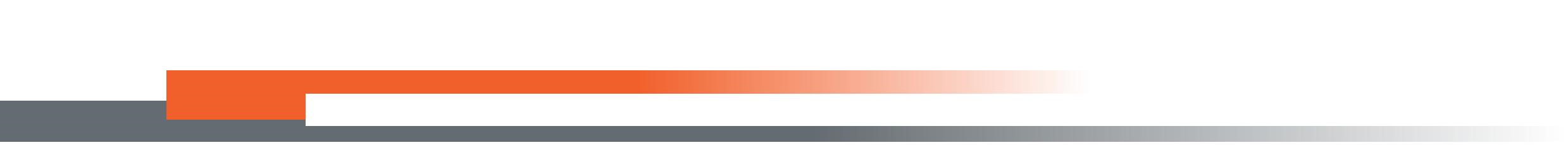 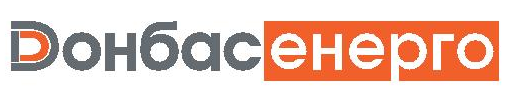 ОБСЯГИ РЕКОНСТРУКЦІЇ З РОЗБИВКОЮ ПО РОКАХ (3)
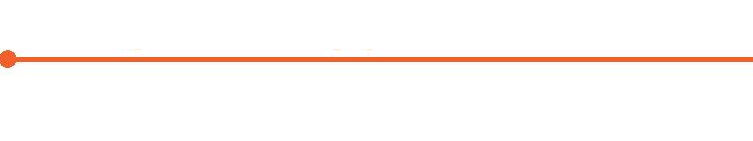 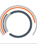 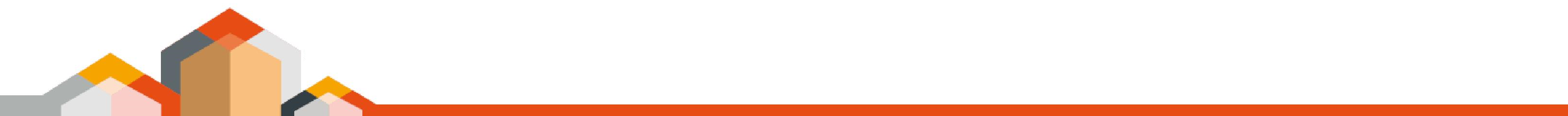 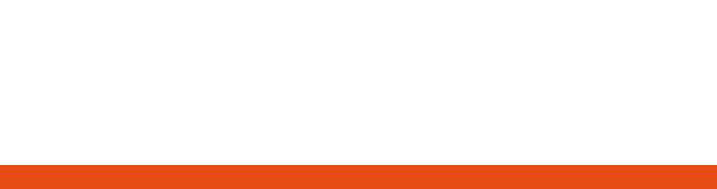 13
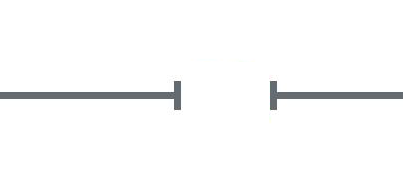 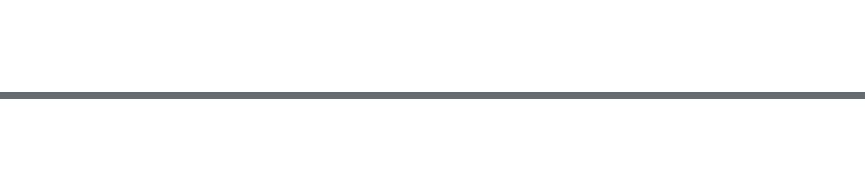 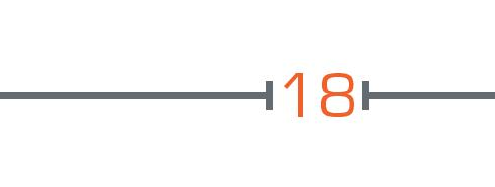 1
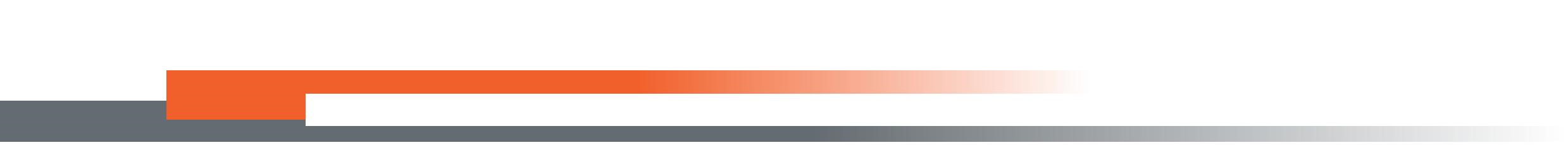 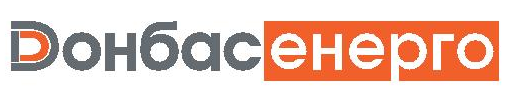 РОЗРАХУНОК ЕКОНОМІЧНИХ ПОКАЗНИКІВ (З ВИКОНАННЯМ РЕКОНСТРУКЦІЇ)
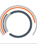 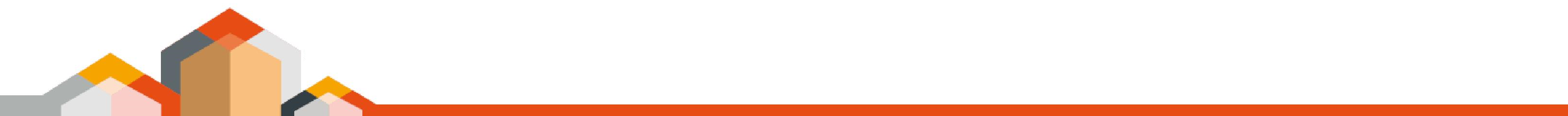 14
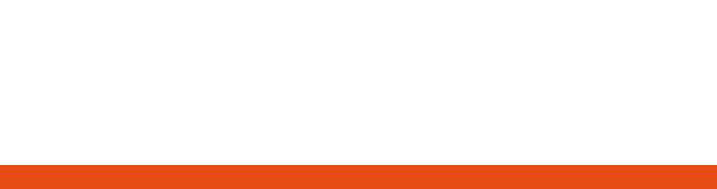 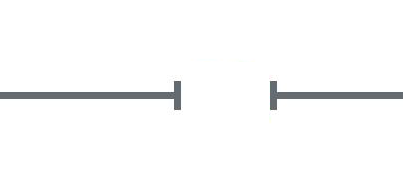 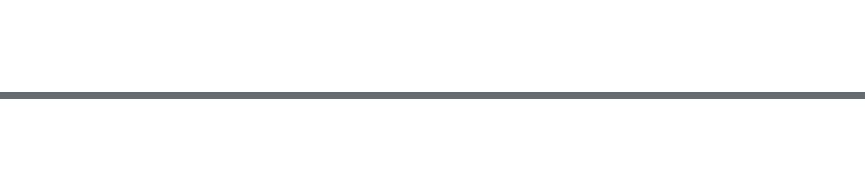 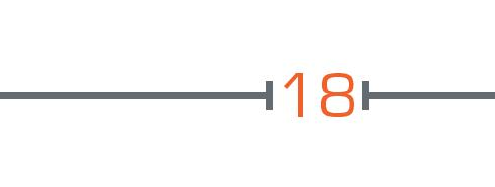 1
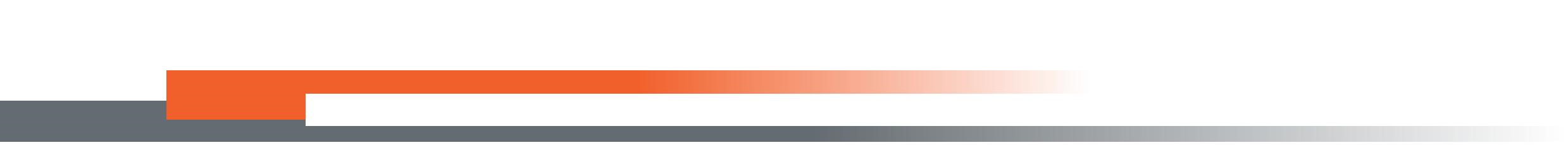 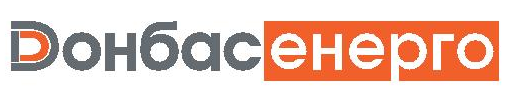 РОЗРАХУНОК ЕКОНОМІЧНИХ ПОКАЗНИКІВ (БЕЗ ВИКОНАННЯ РЕКОНСТРУКЦІЇ)
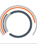 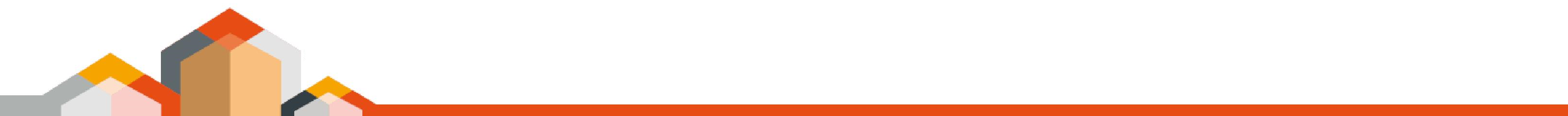 15
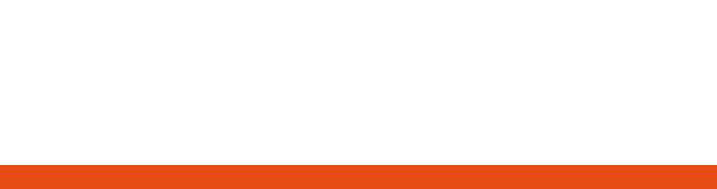 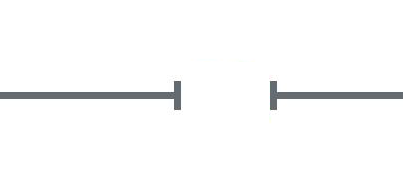 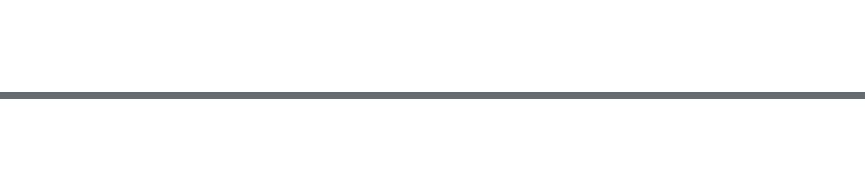 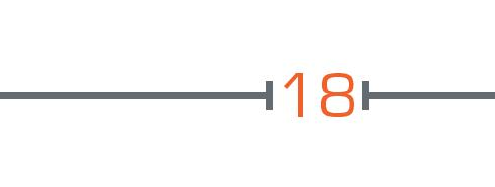 1
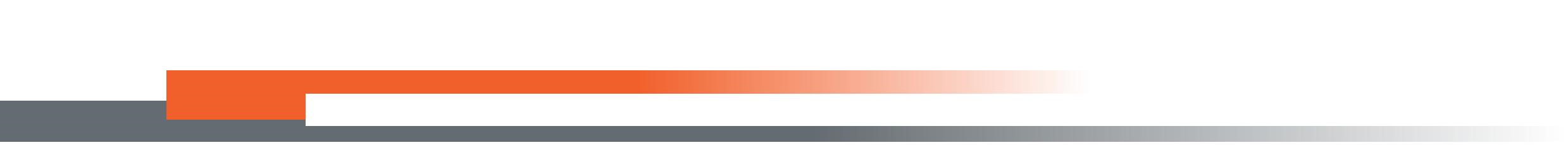 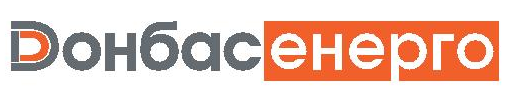 ОЧІКУВАНІ РЕЗУЛЬТАТИ ВИКОНАННЯ ІНВЕСТИЦІЙНОЇ ПРОГРАМИ
ВИГОДООТРИМУВАЧІ
Споживачі теплової енергії та ГВП м. Миколаївка
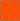 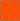 МиколаЇвська ОТГ
Комунальне підприємство «Сервіскомуненерго»
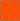 Досягнення беззбитковості бізнесу з теплопостачання
Приватний партнер – ПАТ «Донбасенерго»
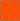 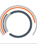 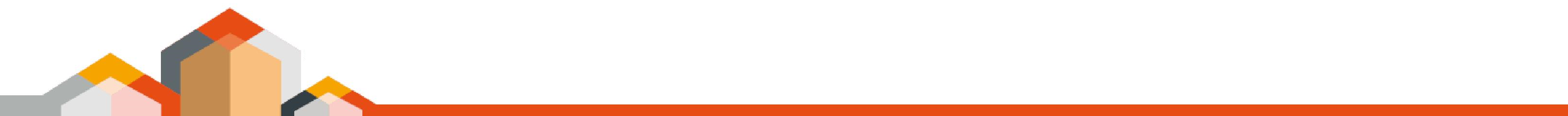 16
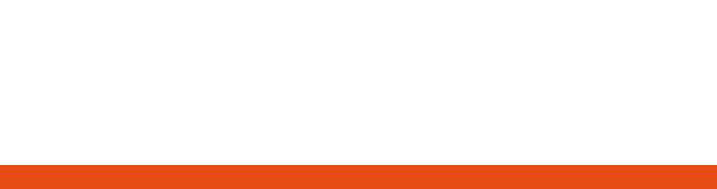 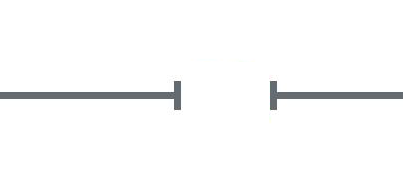 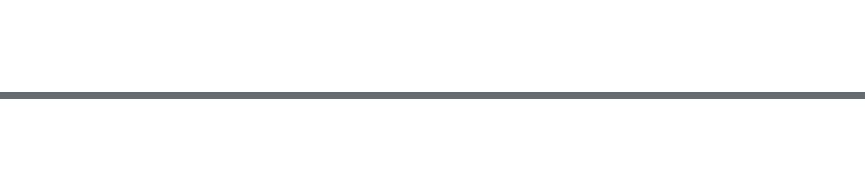 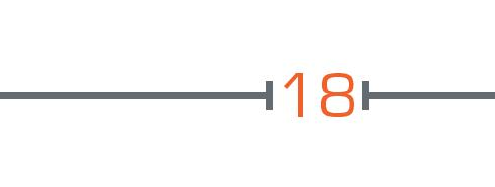 1
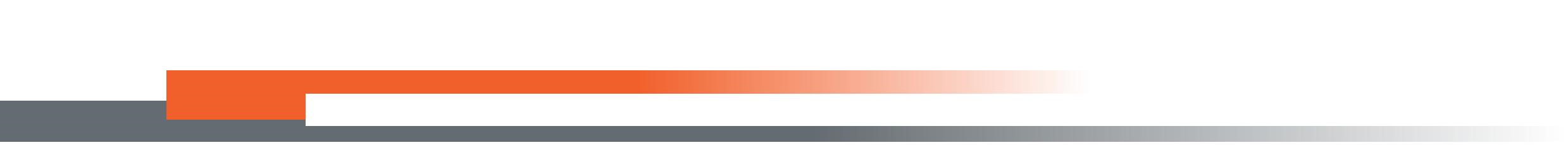 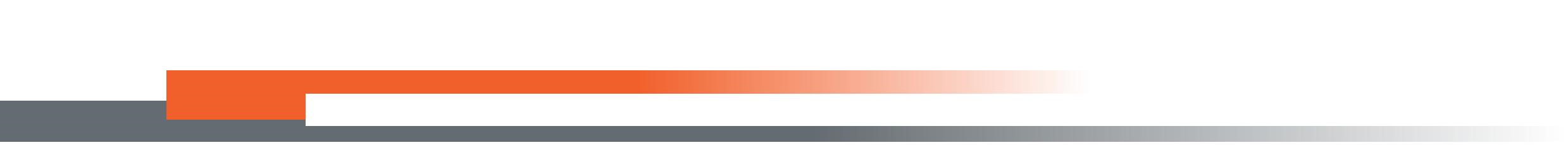 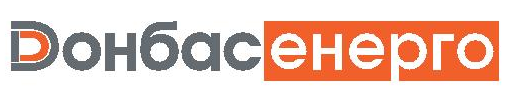 ПРОГНОЗ БАЛАНСУ Т/ЕНЕРГІЇ (З ВИКОНАННЯМ РЕКОНСТРУКЦІЇ)
Зниження рівня втрат теплової енергії очікується з  47% до 20%, тобто до нормативного рівня, та відповідне скорочення необхідного обсягу виробництва теплової енергії з 74 198 Гкал до 48 518 Гкал на рік.
Річна економія теплової енергії, за Річна економія теплової енергії складає 25 092 Гкал, у тому числі: 2 160 Гкал – економічний ефект досягнутий завдяки виконаного у 2018 р. капітального        ремонту аварійних дільниць теплових мереж кварталів №  8 та № 9;
22932 Гкал – планований економічний ефект від реалізації заходів у 2020-2025 роках
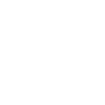 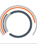 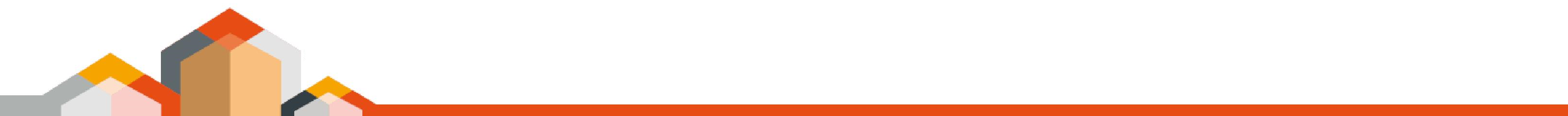 17
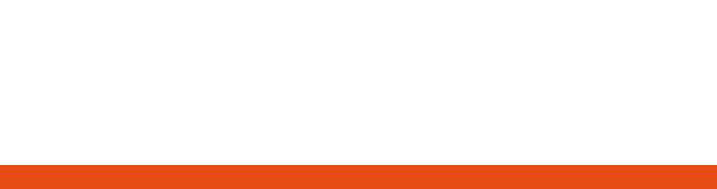 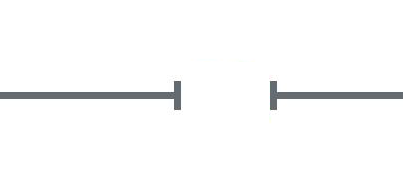 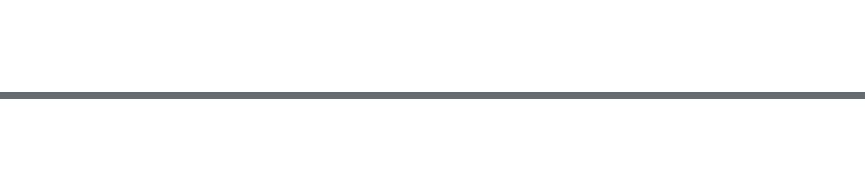 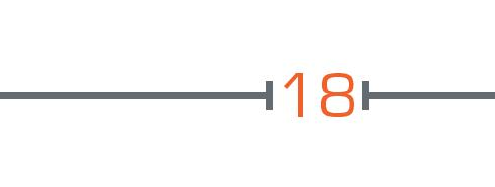 1
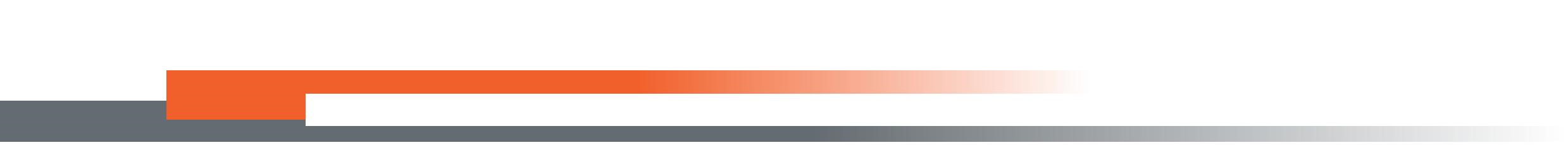 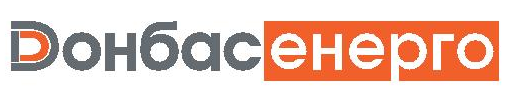 ПРОГНОЗ БАЛАНСУ Т/ЕНЕРГІЇ (БЕЗ ВИКОНАННЯ РЕКОНСТРУКЦІЇ)
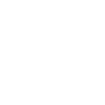 Без виконання модернізації тепломережі очікується поступове збільшення втрат теплової енергії при її транспортуванні внаслідок поступового погіршення технічного стану основних фондів
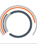 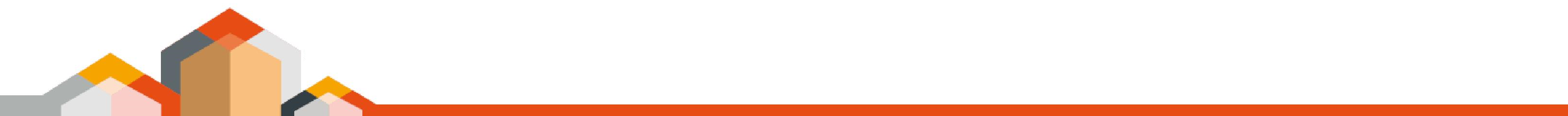 18
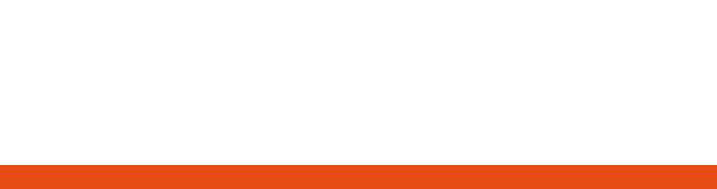 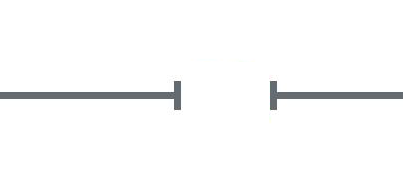 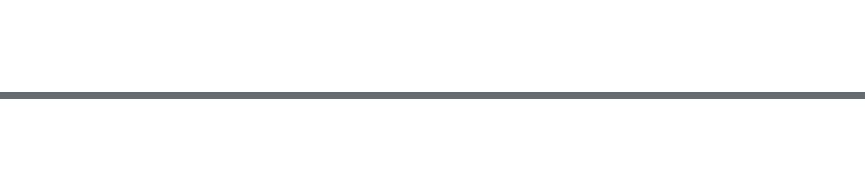 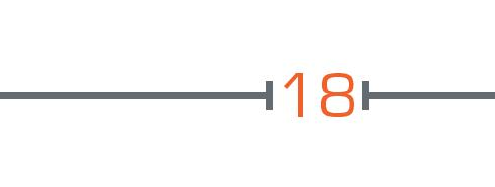 1
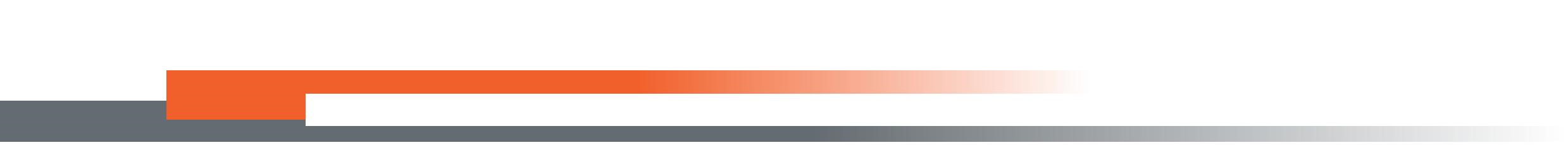 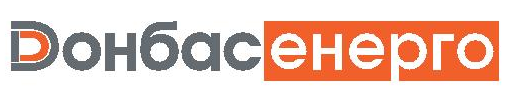 ДЖЕРЕЛА ФІНАНСУВАННЯ ІНВЕСТИЦІЙНОЇ ПРОГРАМИ
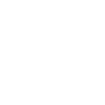 Для відшкодування витрат по реалізації всіх заходів інвестиційної програми, за винятком заходів по встановленню приладів комерційного обліку, буде використовуватися джерело у вигляді інвестиційної складової тарифу на транспортування теплової енергії, який включає нараховану відповідно до ПКУ амортизацію за переданими в складі об'єкта концесії основних засобів (в тому числі і амортизацію поліпшень) і цільовий прибуток до тарифу.
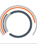 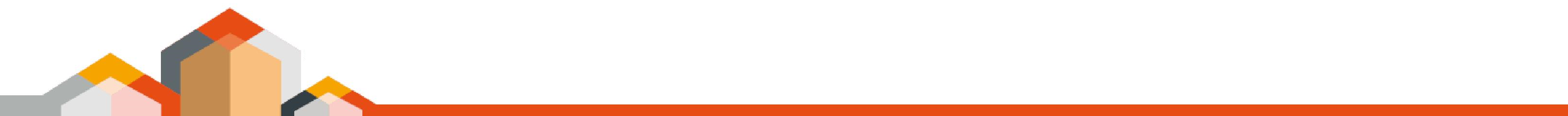 19
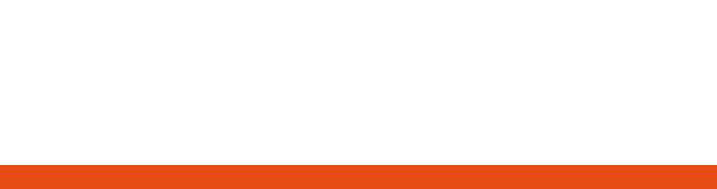 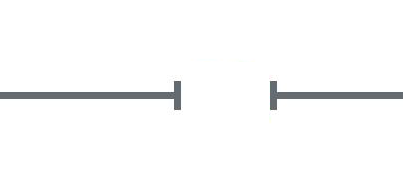 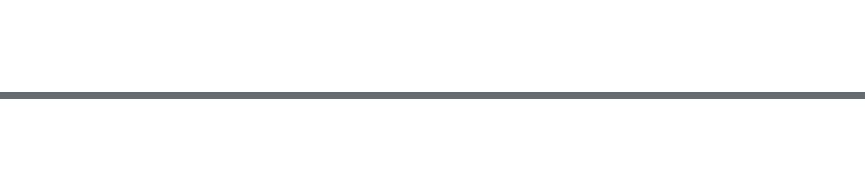 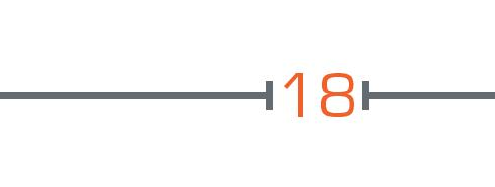 1
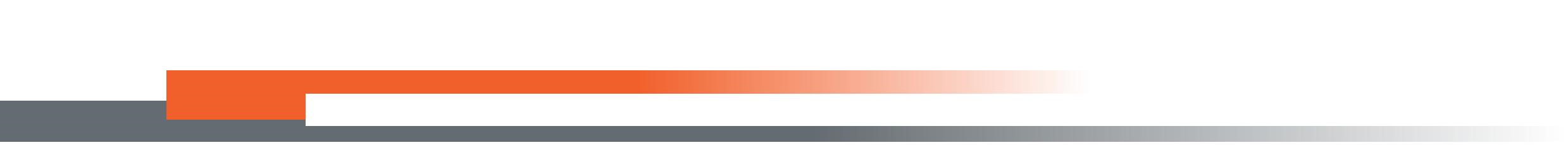 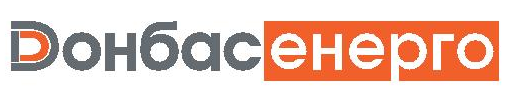 ПРОГНОЗ ВПЛИВУ ВИКОНАННЯ ІП НА ТАРИФ
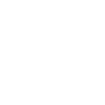 Термін повернення по цих інвестиціях пропонується встановити на рівні 10 років, починаючи з опалювального періоду 2020-2021 року. Такий термін повернення обумовлений такими факторами: освоєння капітальних інвестицій має нерівномірний характер по роках з істотним фінансовим навантаженням на інвестора в перший рік освоєння інвестицій.

Визначення розміру відшкодування інвестицій у вигляді цільового прибутку до тарифу, виходячи з обсягів освоєння за принципом рік в рік (як передбачено Порядком Мінрегіону, затвердженим наказом від 14.12 2012 року № 630, призведе до стрибкоподібного зростання тарифу в окремі періоди. Для забезпечення доступності послуг споживачам доцільно виробити заходи згладжування зростання тарифів при інвестуванні - пропонується обмежити тарифне навантаження на споживача за рахунок інвестиційної складової - не більше 15% в структурі тарифу щорічно, що в нашому випадку відповідає терміну повернення інвестицій протягом 10 років, тобто пропонується схема щорічного встановлення тарифів з включенням в нього необхідної інвестиційної складової на основі довгострокових параметрів регулювання, що забезпечить згладжування тарифних наслідків здійснення інвестицій для кінцевого споживача.
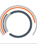 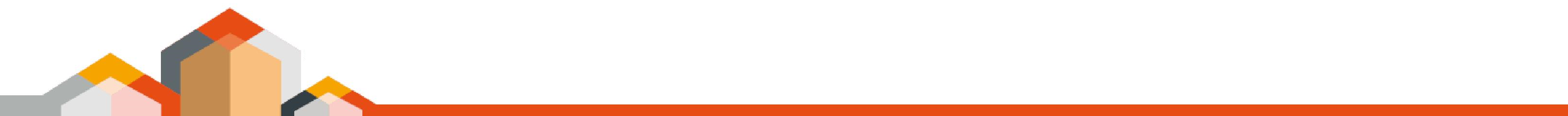 20
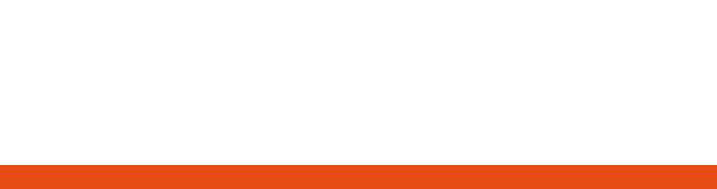 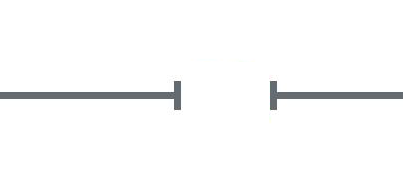 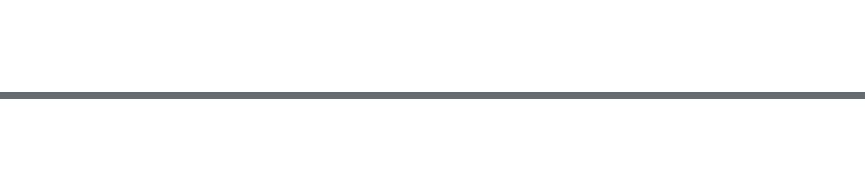 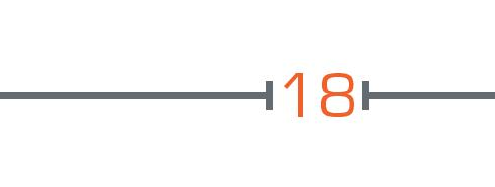 1